Обичам моята земя
Изготвил: Александър Исменов Белов
 от IV а клас
КАКВО НИ ДАВА РОДИНАТА?
КАКВО ДАВАМЕ НИЕ НА НЕЯ?
Рядко хората се замислят за това. Повечето хора искат родината да бъде най- доброто място за живеене, но има такива, които не спазват правилата и не пазят природата чиста. За съжаление има хора, които изхвърлят отпадъци по улиците, реките, горите и езерата. Това поведение е грешно и трябва да подлежи на глобяване.
Моята земя е прекрасна и аз искам хората да я пазят чиста и красива
Тя ни дава планини, реки, езера и гори. За да се наслаждаваме на природните красоти, трябва да ги пазим от замърсяването.
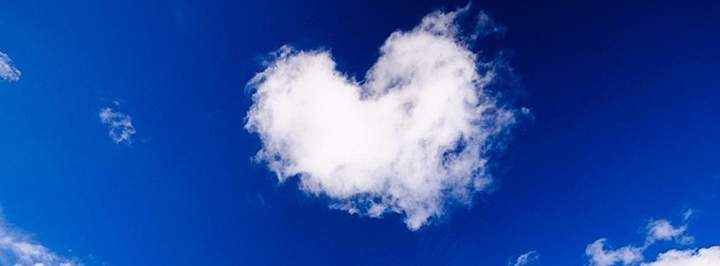 Планините на моята земя
Планините са неразделна част от моята родина. Освен, че са красиви в тях има огромно богатство от растителни и животински видове. Най- известни планини са Рила, Пирин, Стара планина и Родопи.
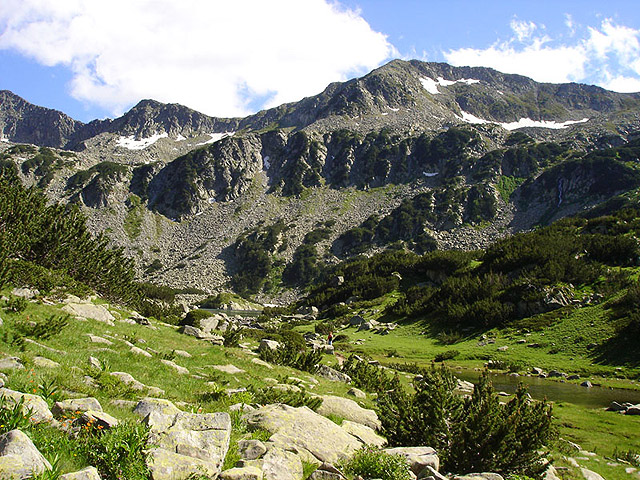 ГОРИТЕ- СВЕЖЕСТ, КРАСОТА,ОТДИХ И ПОЧИВКА
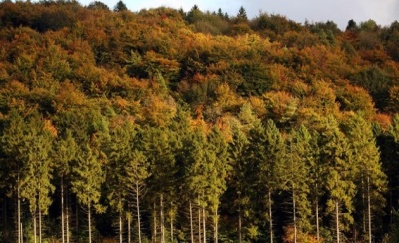 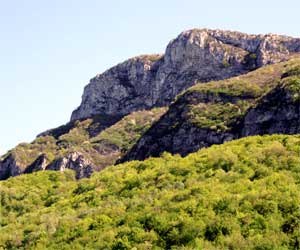 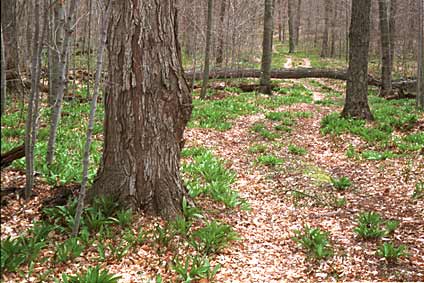 ГОРДОСТ ЗА ВСИЧКИ НАС
В моята родина са родени личности с характер, ум и сила. Благодарение на тях, ние сме свободни и независими. Това са Васил Левски, Христо Ботев, Любен Каравелов и много други. Дори по нашите земи е бродел прочутият тракийски певец и музикант Орфей.
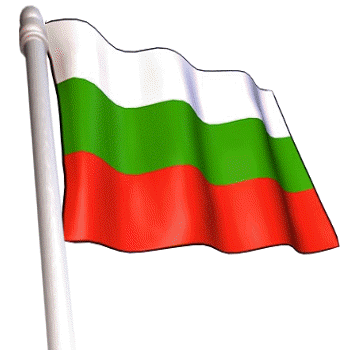 „НАРОД БЕЗ ЖЕРТВИ НЕ Е НАРОД“ ИВАН ВАЗОВ
За България дават живота си безброй знайни и незнайни патриоти. Поклон пред делото и подвига им!
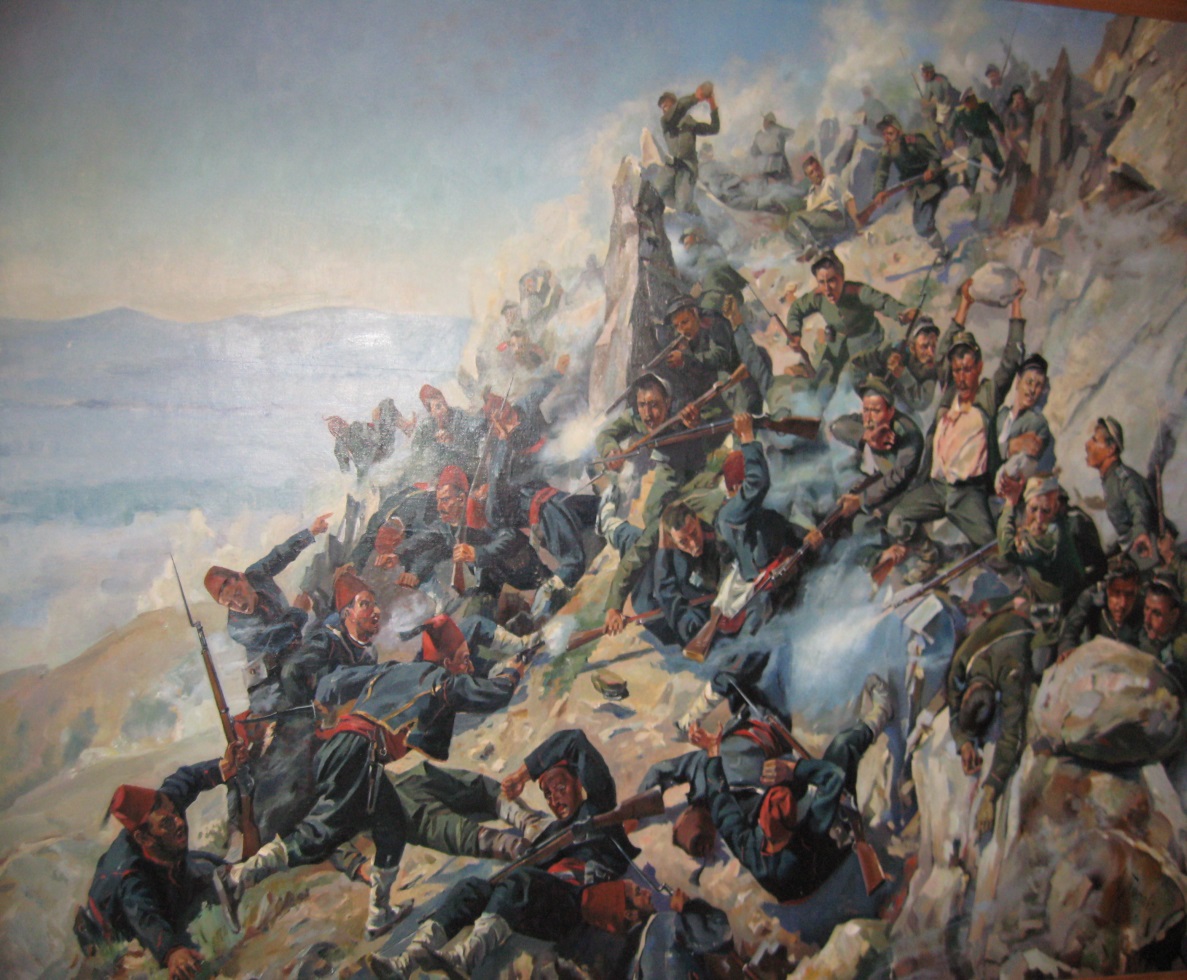 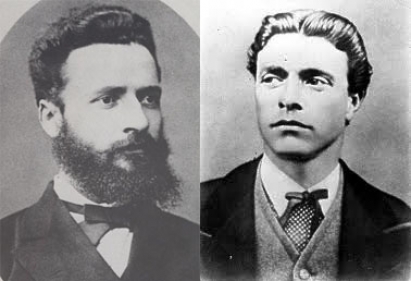 Моята родина е малка част от планетата Земя
Когато казвам, че обичам родината си, това означава, че обичам цялата планета и бих искал тя да се запази чиста и красива от лошото въздействие на човека. Така трябва да мислят всички хора по света, защото бъдещите поколения също ще се нуждаят от красотата и чистотата на планетата Земя.
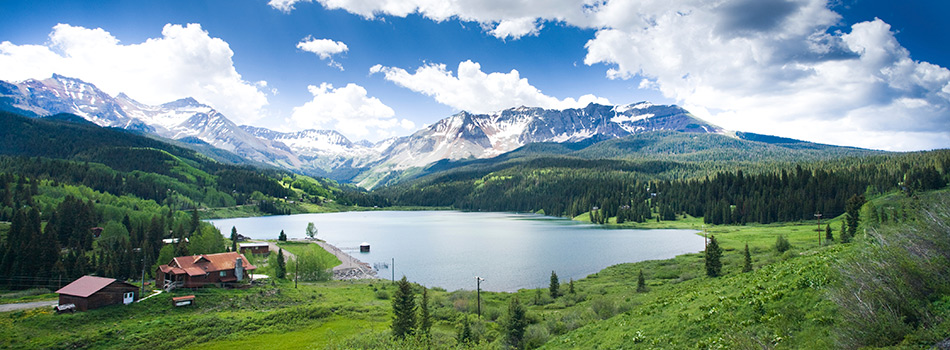 МЕЖДУНАРОДЕН ДЕН НА ЗЕМЯТА
Денят на земята( 22 април) е нерелигиозен празник и се отбелязва от над половин милион души по света. Основната цел за отбелязването му е опазването на околната среда.
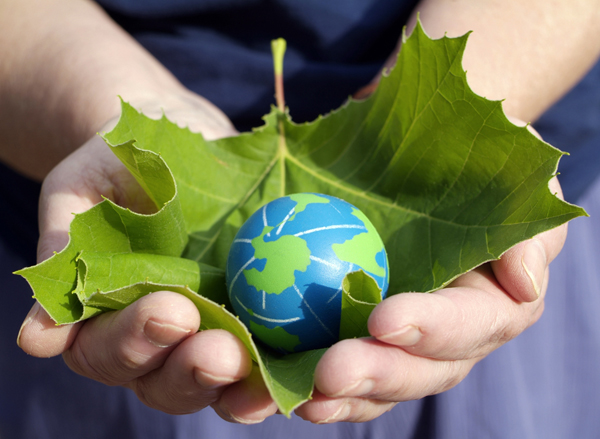 ВСИЧКО Е В НАШИТЕ РЪЦЕ
АЗ ИСКАМ ЧИСТИ ПЛАНИНИ, РЕКИ И ЕЗЕРА
Всички деца по света трябва да обичат нашата планета и да я пазят чиста, защото благодарение на нея ние дишаме, храним се и живеем. Всеки трябва да пази родното си място чисто и така ще допринесе за чистотата на цялата планета.
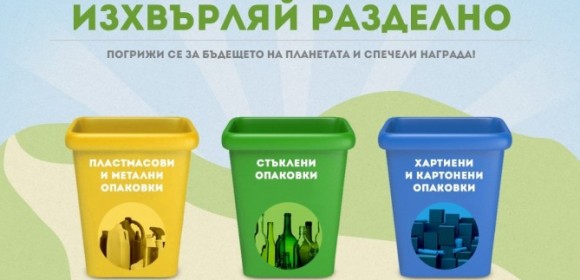 АЗ ОБИЧАМ МОЯТА ЗЕМЯ
Искам също така всички хора по света да живеят в мир и спокойствие. Не искам да има гладни и нещастни. 
Земята ражда толкоз, колкото е раждала и по-рано.Защо има гладни, защо има голи и боси? ... Йордан Йовков
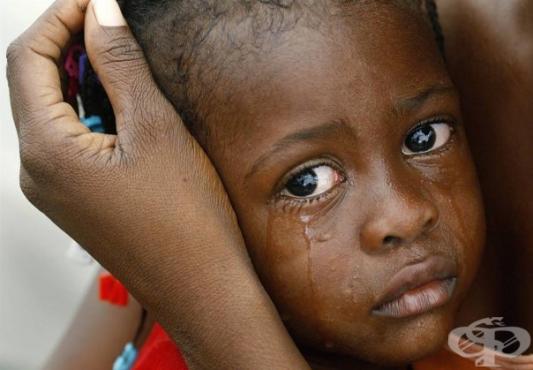 ДЕТСКА ПЛАНЕТА- ЧИСТА И НЕВИННА
Ще бъде детска планета -без глад и страх, и война!Ще бъде детска планета -нашата земя!Ще бъде детска планета -надежда, мир, светлина!Ще бъде детска планета -най- красивата мечта!
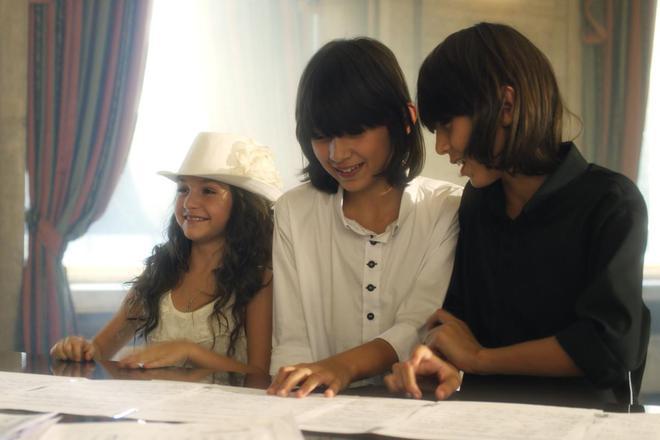 ИСКАМ ДА МЕ ИМА МЕН, НО И ТЕЗИ СЛЕД МЕН